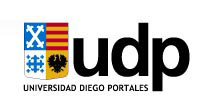 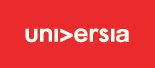 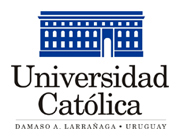 Educación superior en Iberoamérica hoy
José Joaquín Brunner
Bogotá, 10 de abril de 2013
www.brunner.cl
Base de la presentación
Plataforma institucional
¿Universidades humboldtianas?
* DE = 600 por año o >
CON=  200 a 599 por año
Emergentes A = 100 a 199
Emergentes B = 30 a 99
Esporádicas = < 30 por año
Fuente: SCImago, Ranking
Iberoamericano SRI 2012
basado en producción
Científica total 2006-2010
y Brunner & Ferrada (eds)
Educación Superior en
Iberoamérica – Informe 
2011.
Situaciones nacionales
Fuente: Sobre la base de SCImago Institutions Rankings. Ranking Iberoamericano SIR 2011. Instituciones de investigación que han publicado 3000 o más documentos y entre 1.000 y 2.999 durante 2005-2009, respectivamente.
Geopolítica de la sociedad del conocimiento
Fuente: Sobre la base de
The World Bank, WDI 2012,
NSF, Science and Engineering
   Indicators 2012
Scimago, Journal and Country
   Ranking 2012
OECD, Education at a Glance
   2011
Acceso: Masificación de la matrícula
Fuente: Sobre la base de UIS, Global
Education Digest 2012 y 2011.
*   Año 2008
** Fuente nacional
Origen socioeconómico nuevos alumnos
Fuente: Sobre la base de BID, Tasas de Finalización de la Secundaria en América Latina
http://www.iadb.org/es/temas/educacion/infografia-tasas-de-finalizacion-de-secundaria-en-america-latina,7110.html
Calidad insuficiente y sesgada
28 países
Porcentaje d estudiantes en cada nivel de desempeño en la escala de lectura, PISA 2009
ACERe Serach, PISA 2009 Plus Results : Performance of 15-year olds
in reading, mathematics and science for 10 additional participants, 2011
Eficiencia interna
Fuente: Sobre la base de UIS, Global Education Digest 2012
Fuerza de trabajo con educación terciaria
Fuente: Sobre la base de UIS, Global Education Digest 2011.
Control externo de calidad
Fuente: Sobre la base de Brunner y Ferrada (eds.) Educación Superior en Iberoamérica – Informe 2011
Financiamiento
Fuente: Sobre la base de UIS, Global Education Digest 2011. Brasil, gasto privado: Informe Nacional 2011. Chile, gasto público:  Dirección de Presupuesto, 2011.
Financiamiento: gasto unitario
Fuente: Sobre la base de OECD, Education at a Glance 2012.
* Se refiere únicamente a IES públicas
Financiamiento emergente
Gobierno instituciones y sistemas
Para bajar el Informe:
http://www.cinda.cl/download/Brunner2011-EducacionSuperior.pdf


Para bajar informes nacionales:
http://www.cinda.cl/htm/es.htm